RUH ID: 28875
Læringsark
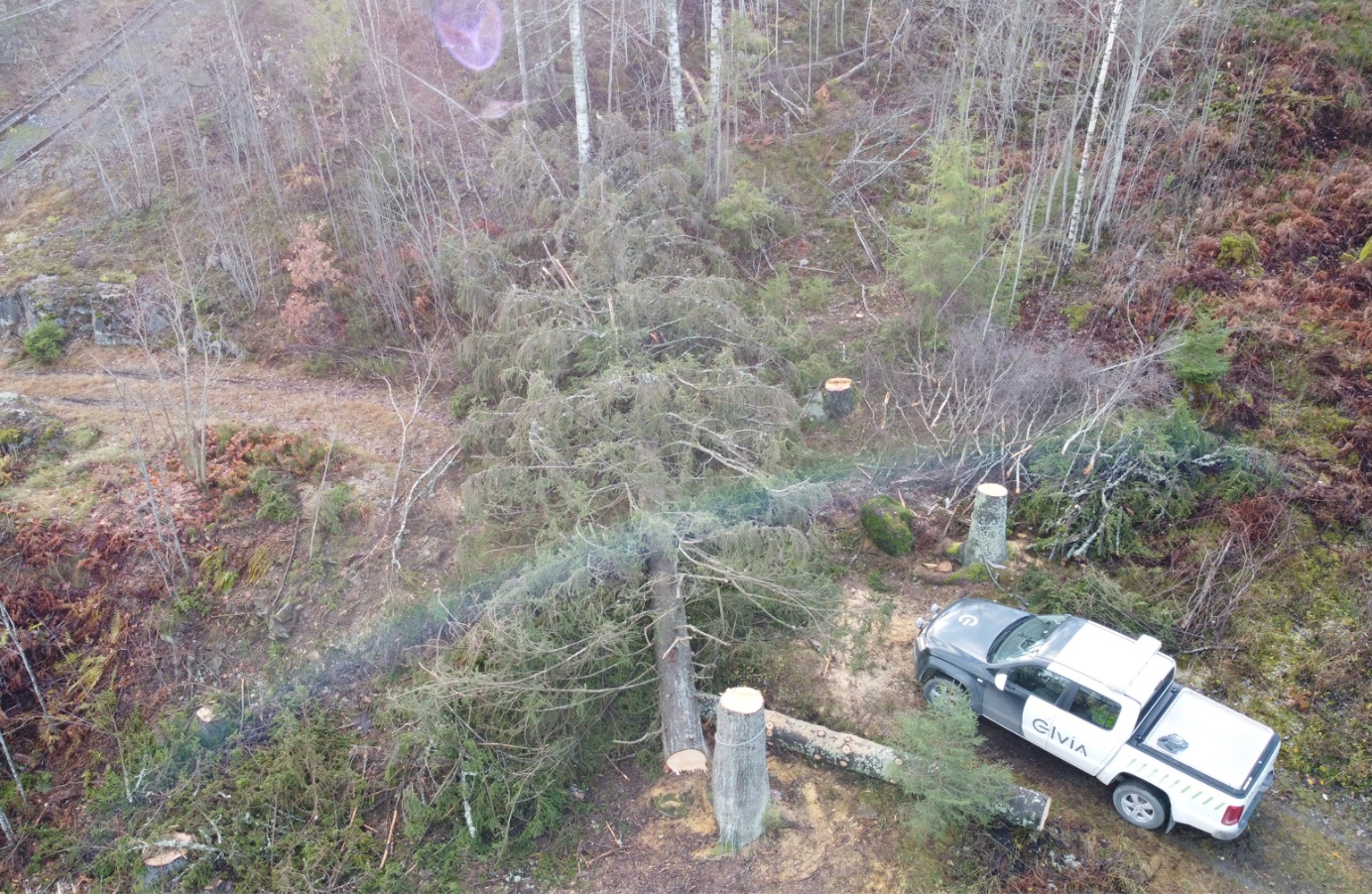